Projektsteckbrief
Gesamt: 
Intern: 
Extern:
Gesamt: 
Intern: 
Extern:
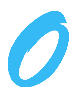